Henry Viscardi SchoolSmart Schools Initiative
HVS Board Presentation  February 5, 2019
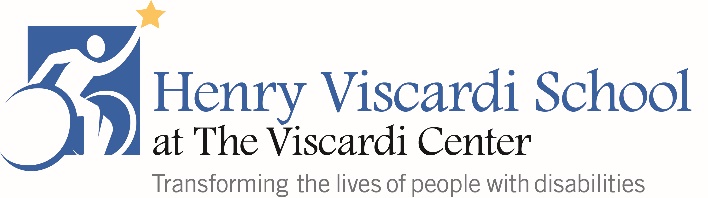 1
Smart Bond Initiative
Passed by New York Voters in November of 2014  Awarded $2 Billion to all public schools based on  enrollment and state aid formula

Henry Viscardi School allocation is
$52,195
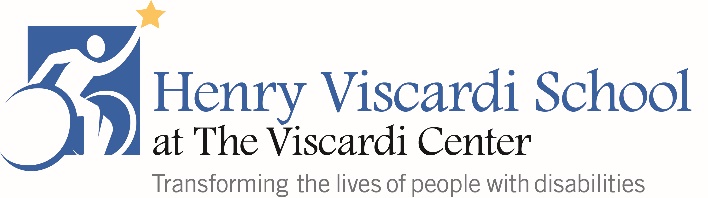 2
Rules for these use of these funds
School Connectivity
Classroom Technology
Replacement of Transportable Classroom Units
School Security and Safety
4 categories
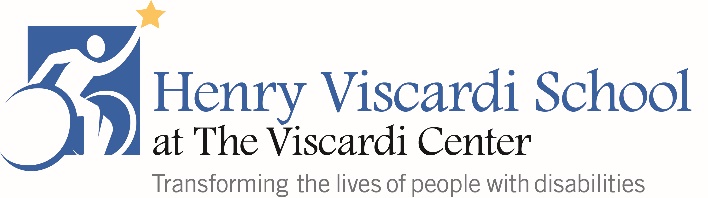 3
Rules for these use of these funds
You cannot pay salaries
You cannot pay BOCES
You cannot purchase software
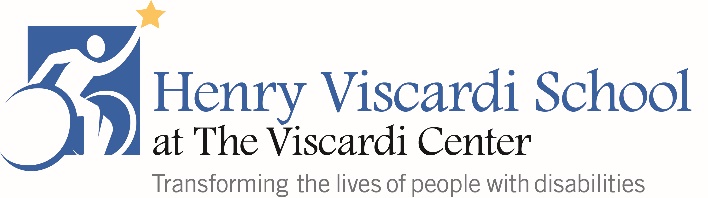 4
HVS Plan for Smart School Bond Funds
The Henry Viscardi School intends to purchase 40 Lenovo ThinkPad L580s for student use in the classrooms. Our IT staff has completed extensive research into computer models suitable for our students’ unique needs by placing a special emphasis on durability, as many of our students with poor motor skill control place heavier use on equipment than those with typical levels of motor control.
With the Smart Schools Bond Act funds, we will be able to further advance our efforts in providing quality and cutting-edge technology so that we can continue to deliver a stimulating and comprehensive academic program that enables students to, the best of their ability, be college and career ready. As a result of purchasing these vitally needed laptops, we expect to see an increase in overall student performance, more enriched classroom time, and better preparation for success beyond the classroom.
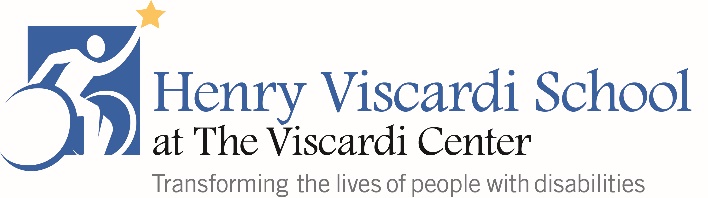 5
Steps Involved
HVS Board of Trustees approves the plan. (Approved at February 5, 2019 meeting.)
Smart Bond Investment Plan is published on the HVS website with an email address for public comments for 14 days.
After 14 days the Smart Bond Investment Plan comments  are reviewed in a public hearing by the HVS Board of Trustees at the June 20, 2019 meeting.
Final plan is submitted to NY State Ed Dept.
Final NYSED review - minimum 12 months.
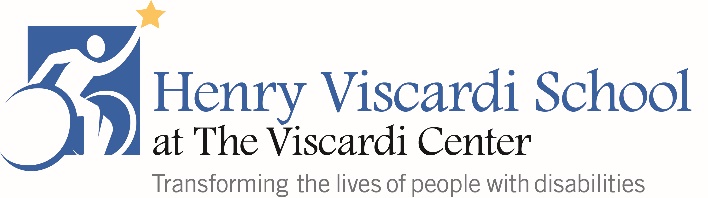 16